Konzept 2 für den Bezug kommunaler Projekte zu BnE und Sprachenunterricht: der Sprachspinat-Garten
Sonja Eisenbeiß
Überblick
Sprachspinat
Permakultur-Design
Der Sprachspinat-Garten
Wopf: Die Wort-Pflanzen-Liste
Wofopf: Die Wortform-Pflanzen-Liste
Wokopf: Die Wortkombinationen-Pflanzen-Liste
Wupf: Die Wurm-Pflanzen-Liste
Die 5-R-Kiste
Mehr Informationen
Das Sprachspinat-Garten-Konzept
7. Februar 2021
2
Sprachspinat
3
Sprachspinat
+
+
=
SPRACHe
SPIel
NATur
Sprachspinat
Das Sprachspinat-Garten-Konzept
7. Februar 2021
4
Sprachspinat-Webseite und Marke
Sprachspinat ist eine auf Sonja Eisenbeiß eingetragene Marke.
Website: https://www.sprache-spiel-natur.de/
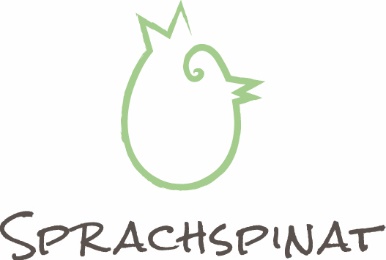 Das Sprachspinat-Garten-Konzept
7. Februar 2021
5
Das Sprachspinat-Garten-Konzept
Das Sprachspinat-Garten-Konzept verbindet auf spielerische Weise:
Sprachbildung 
Sprachförderung 
Naturbildung 
Bildung für nachhaltige Entwicklung
Es beruht auf einem permakulturellen Ansatzhttps://www.sprache-spiel-natur.de/tag/permakultur-einfuehrung/
Das Sprachspinat-Garten-Konzept
7. Februar 2021
6
Permakultur-Design
7
Permakultur-Design – das Design permanenter Systeme
permaculture: permanent (agri) culture
stabil und resilient
nach dem Vorbild der Natur
in allen Lebensbereichen:
Landwirtschaft
Gartenbau
Gesellschaft
Finanzen
Das Sprachspinat-Garten-Konzept
7. Februar 2021
8
Ethische Prinzipien der Permakultur
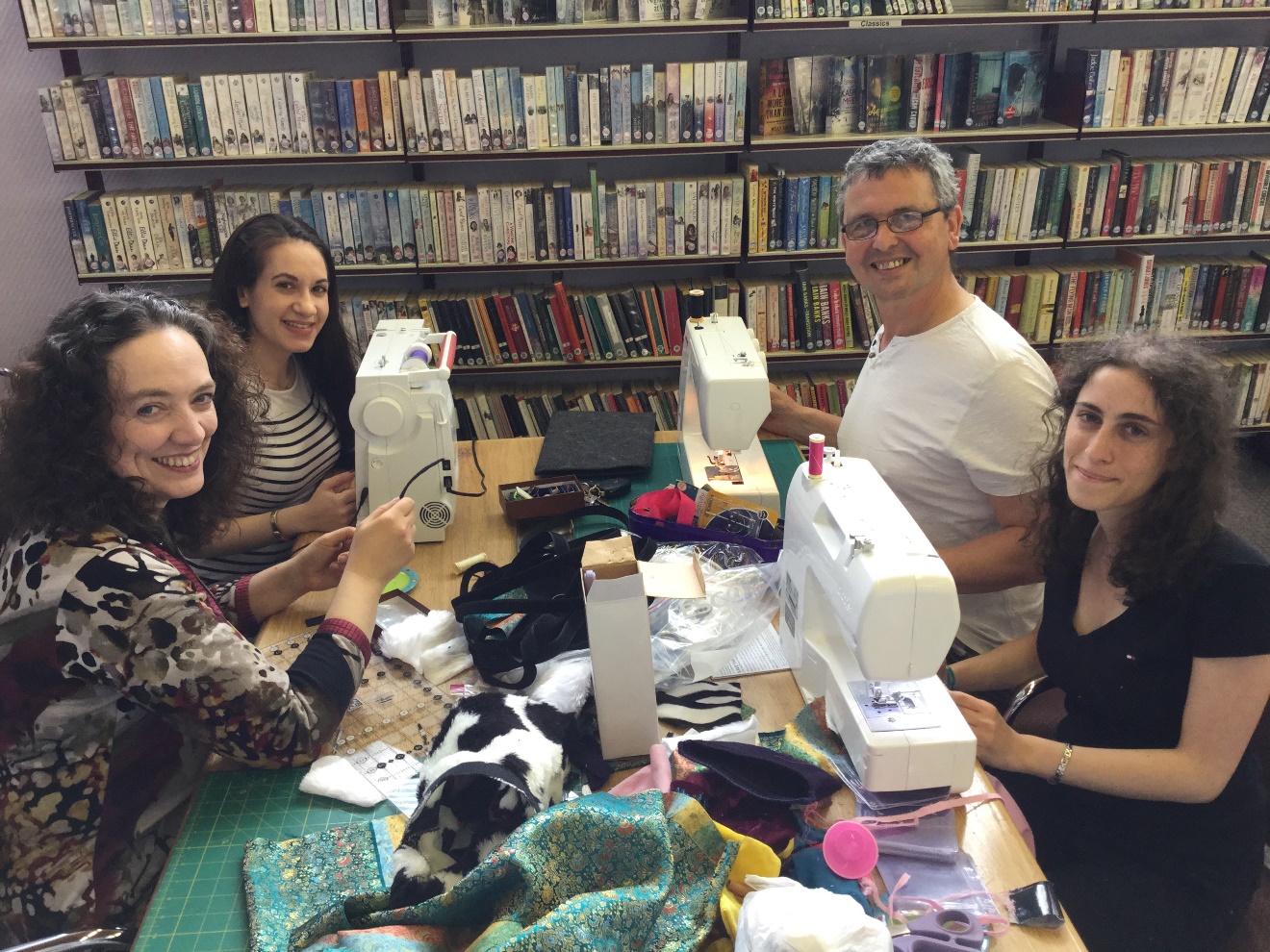 Earth Care
People Care
Fair Share
Beispiel: Herstellung von Sprachspielzeug aus recycelten Materialien im Dorf-Repair Cafe
https://languagegamesforall.wordpress.com/2015/09/29/join-us-for-languagegames-repaircafe-wivenhoe-library-essex-5102015-10-12/
Das Sprachspinat-Garten-Konzept
7. Februar 2021
9
Das Design des Permakultur-Gartens – Permakulturpinzipien I
Jedes Element erfüllt mehrere Funktionen:
Sprachbildung/förderung & Bildung für nachhaltige Entwicklung,
Lernen über Sprache & Lernen über Natur.
Jede Funktion wird durch mehrere Elemente erfüllt:
mehrere Pflanzenlisten für Sprachaktivitäten,
mehrere Pflanzenlisten zur Bildung für nachhaltige Entwicklung.
Das Sprachspinat-Garten-Konzept
7. Februar 2021
10
Das Design des Permakultur-Gartens – Permakulturpinzipien II
Es wird kein Abfall produziert. Kreisläufe werden geschlossen. Vorhandenes wird genutzt:
Wiederverwendung, Recycling, Kompostierung von physischen Materialien,
Produktion/Verwendung von Datenbanken und Open Educational Resources.
Das Problem ist die Lösung
Bildungskontexte sind hochgradig variabel und verändern sich ständig
Der Permakultur-Garten ist ein flexibles und ausbarbares Toolkit
Das Sprachspinat-Garten-Konzept
7. Februar 2021
11
Bildung für nachhaltige Entwicklung: 17 Ziele
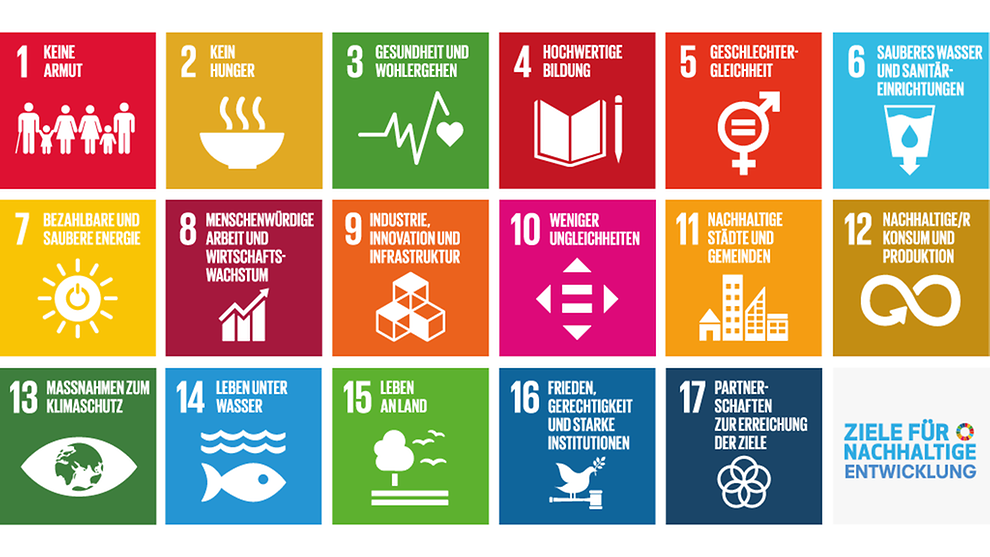 Das Sprachspinat-Garten-Konzept
7. Februar 2021
12
Der Sprachspinat-Garten
13
Der Sprachspinat-Garten – Was ist das?
ein multi-funktionales Toolkit für Bildungsaktivitäten 
einsetzbar in verschiedenen Kontexten:
private Gärten, Schulgärten und Gemeinschaftsgärten, Wohnzimmer, Klassenzimmer, Distanzunterricht, …
basierend auf einem ganzheitlichen Konzept, das Sprache, Spiel und Natur bei der Bildung für nachhaltige Entwicklung verbindet
Das Sprachspinat-Garten-Konzept
7. Februar 2021
14
Der Sprachspinat-Garten – Was gehört dazu?
Komponenten: 
3 Pflanzenlisten für spielerisches Lernen über Sprache, Natur & Nachhaltigkeit
1 Tutorial für eine Pflanzbox mit eingebautem Wurmkompost-Turm
1 Set von Unterrichtsmaterialien und Informationen zu den 5 Rs: 
Refuse, Reduce, Reuse, Recycle, Rot (= compost)
Das Sprachspinat-Garten-Konzept
7. Februar 2021
15
WopfDie Wort-Pflanzen-Liste
16
Wopf: Die Wort-Pflanzenliste
Pflanzennamen mit Wörtern aus der Alltagssprache
Personen
Tiere
Körperteile
Kleidung
Haushaltsgegenstände 

Frau-en-mantel
Löwe-n-zahn
Frosch-löffel
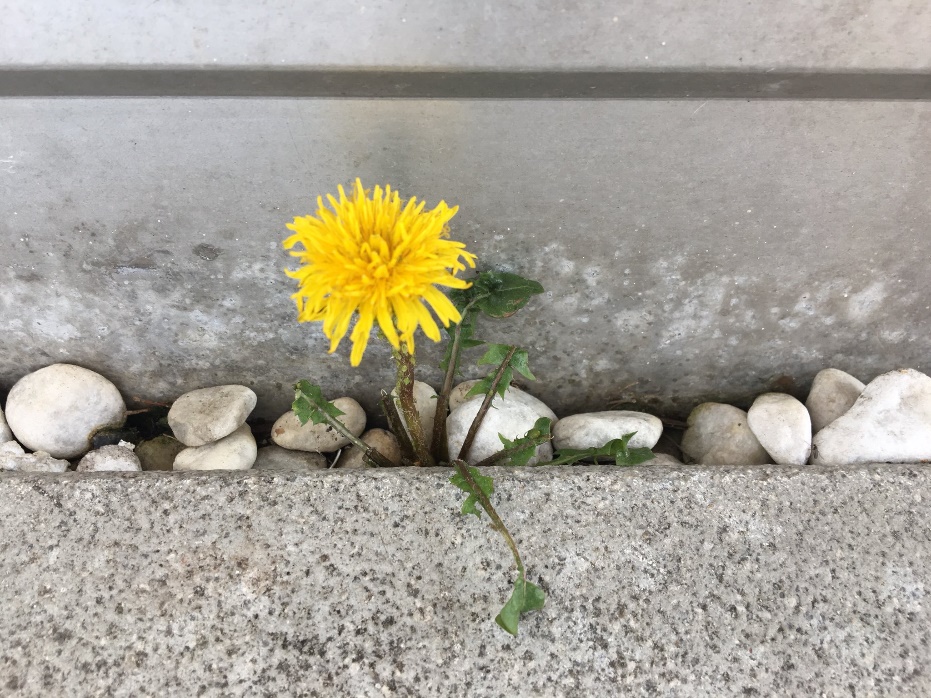 Das Sprachspinat-Garten-Konzept
7. Februar 2021
17
Wopf: Sprache & BNE
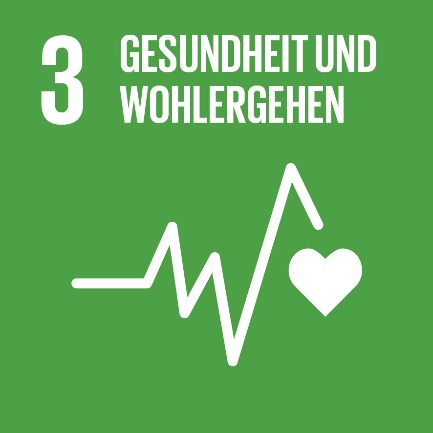 Sprache: 
Alltagswortschatz
Botanik-Fachwortschatz
Wortbildung und Wortstruktur 

BNE
Biodiversität
Verhältnis zur Natur (z.B. Materialnutzung, wie bei der Färber-Distel)
Pflanzen als Medizin
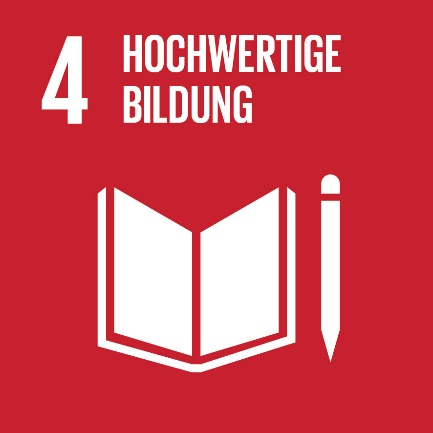 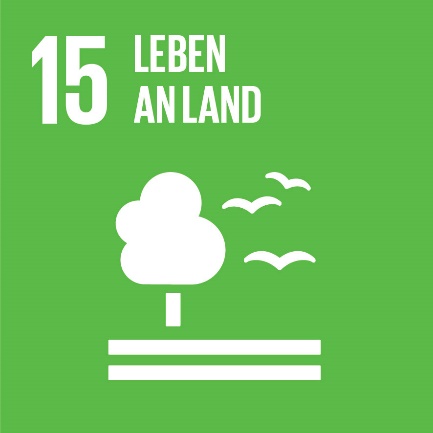 Das Sprachspinat-Garten-Konzept
7. Februar 2021
18
Wopf–Aktivitäten
Pflanzenwahl und Pflanzung
Recherche zu Pflanzennamen
Suchspiele im Garten
Pflanzenbeschriftung
Ratespiele
Sprachvergleiche
Memo-Spiele …
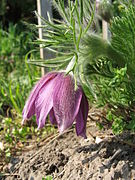 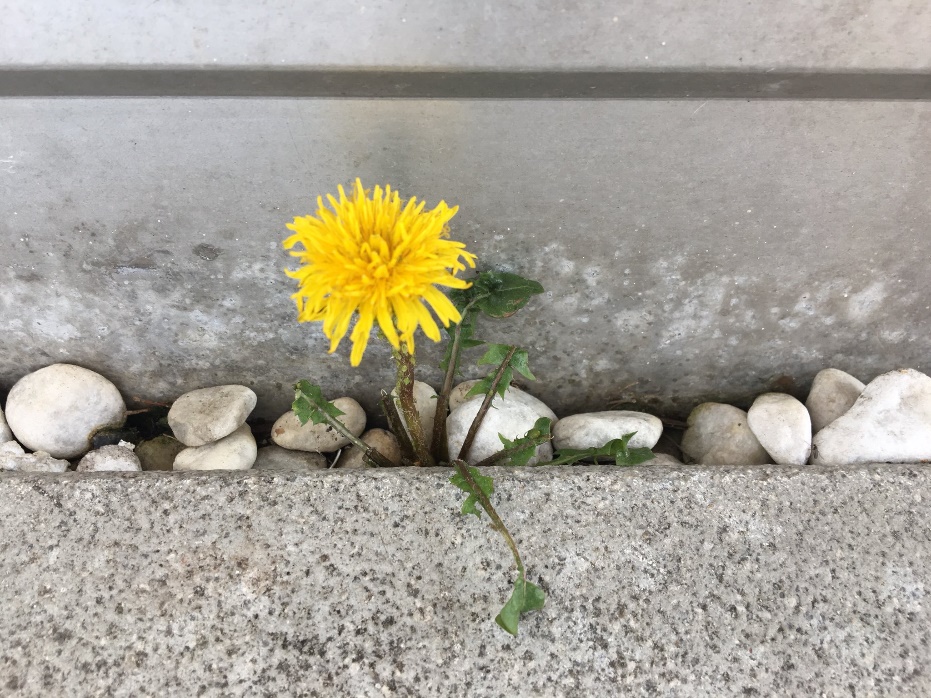 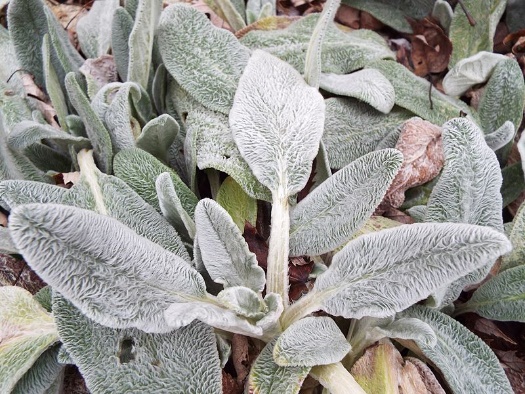 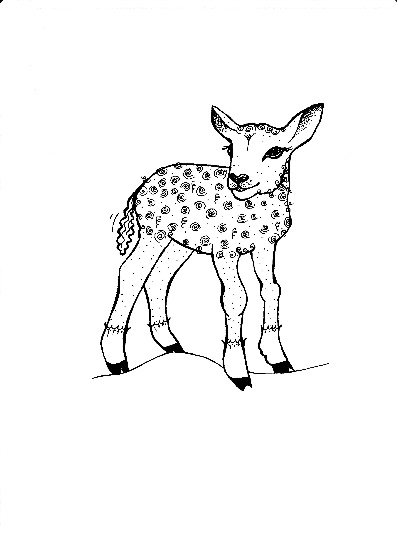 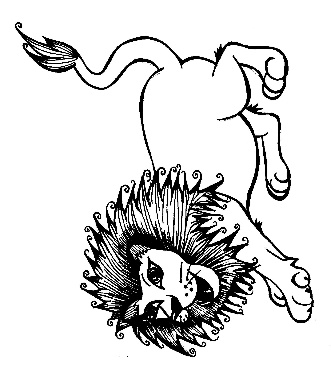 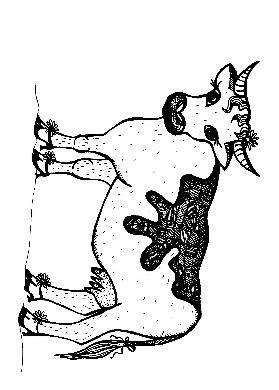 Das Sprachspinat-Garten-Konzept
7. Februar 2021
19
Wofopf Die Wortform-Pflanzen-Liste
20
Wofopf: Die Wortform-Pflanzenliste
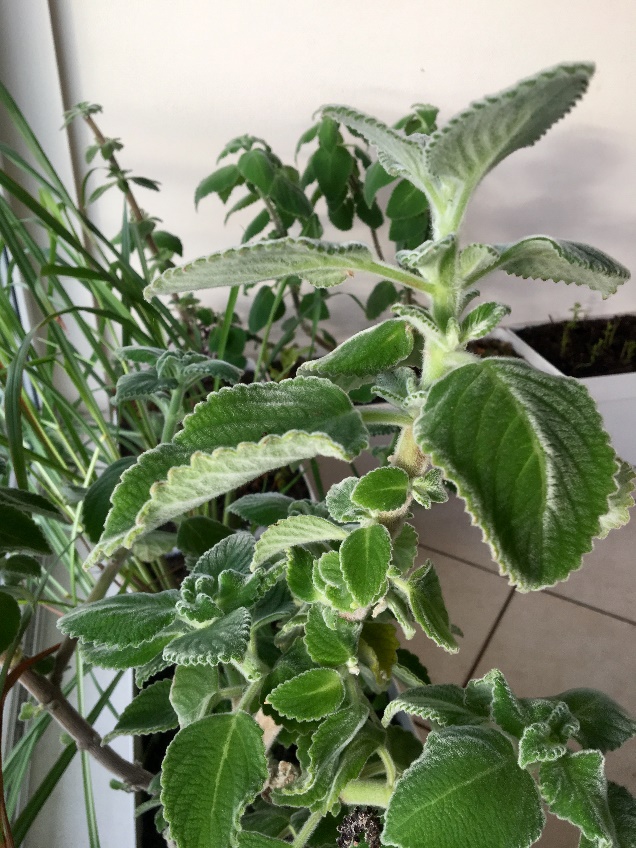 Zusammengesetzte Pflanzennamen mit:






das (der) Zitronenbasilikum
die Zitronenminze
der Zitronenthymian
Das Sprachspinat-Garten-Konzept
7. Februar 2021
21
Wofopf: Sprache & BNE
Sprache
Genus
Wortstruktur
Wortstellung
BNE
Biodiversität
Verhältnis zur Natur
Ernährung
Pflanzen als Medizin 
Armut, Ungleichheit, "Food Deserts" & Selbstversorgung
Geschlechtergleichheit: Kräuterfrauen & Hexen
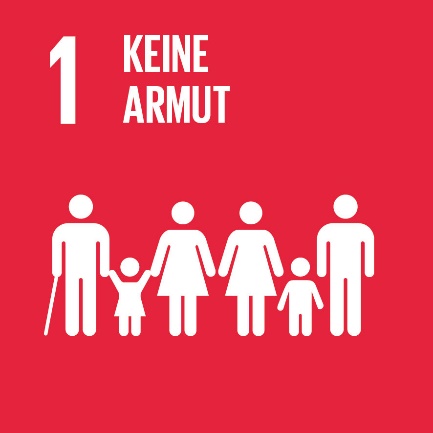 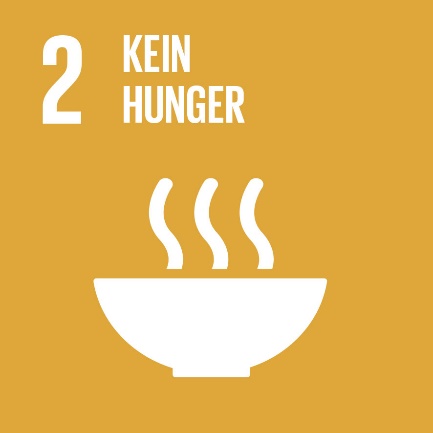 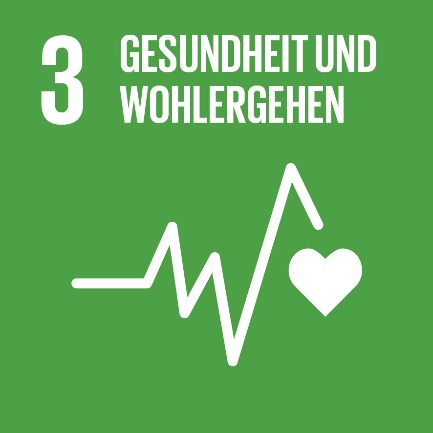 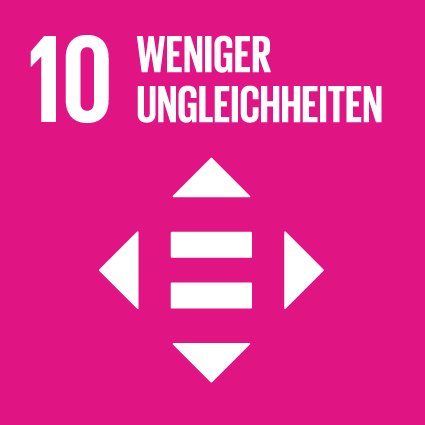 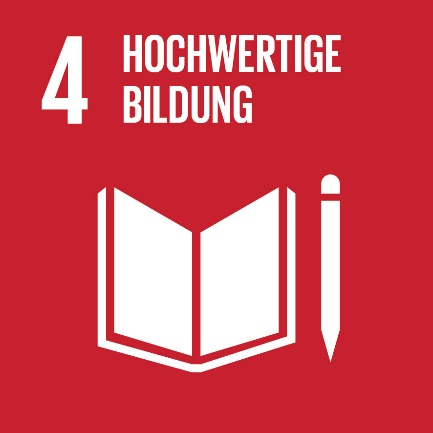 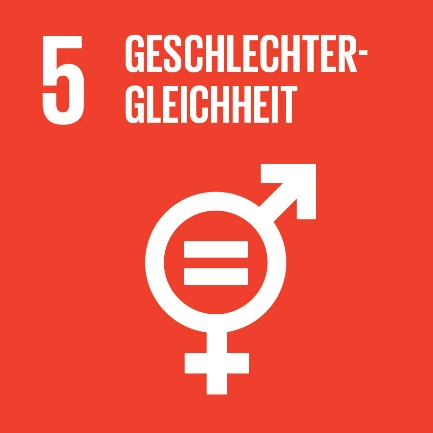 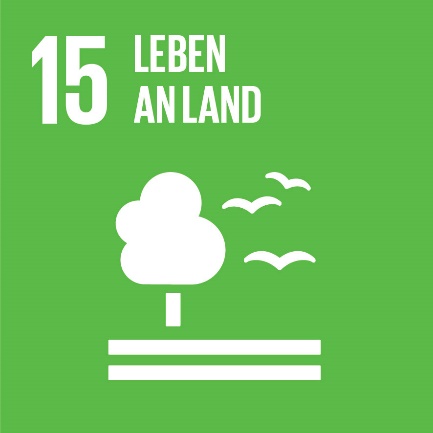 Das Sprachspinat-Garten-Konzept
7. Februar 2021
22
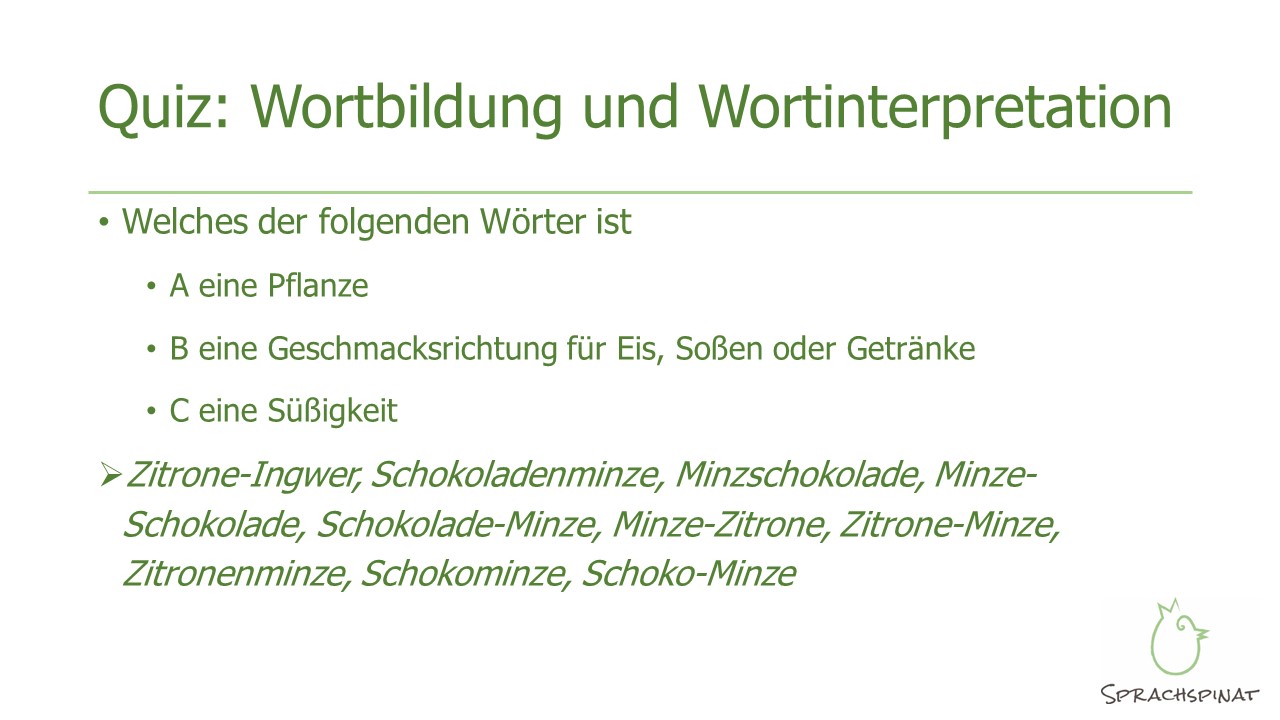 Wofopf–Aktivitäten
Sinnes-Kräuterpfad
Kochen
Namen ausdenken 
Pflanzenbestimmung
Quiz …
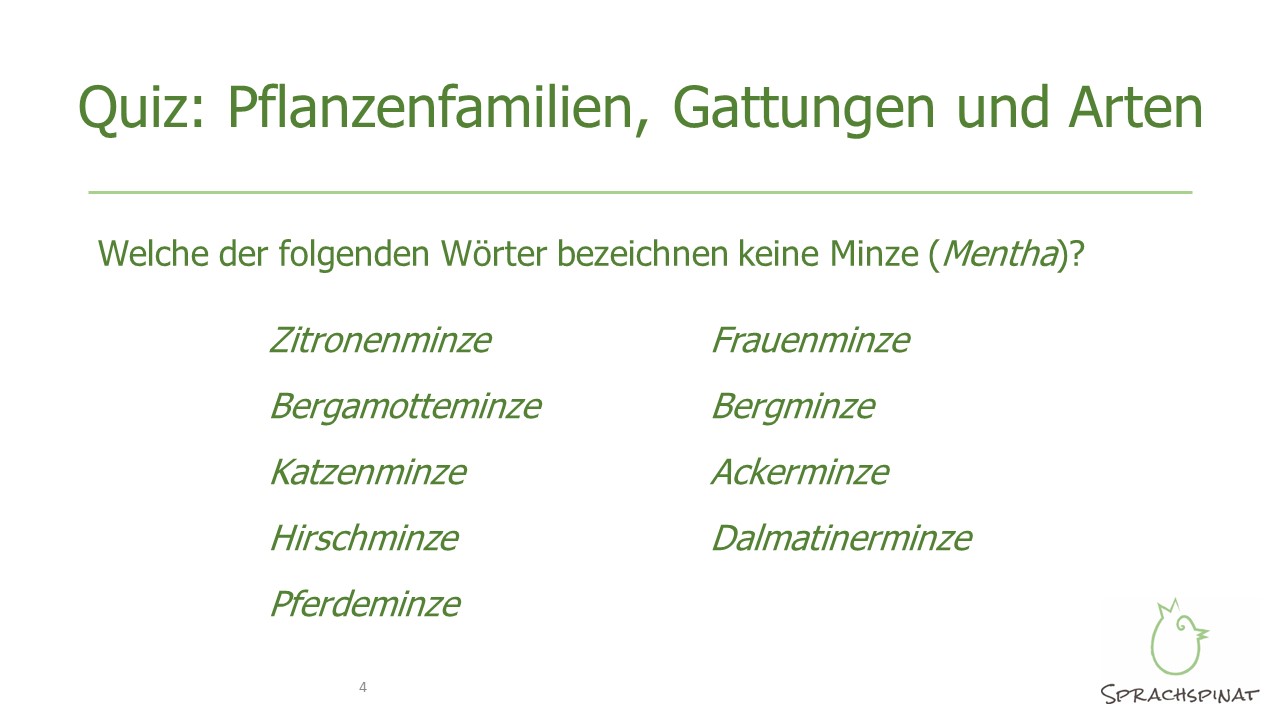 Das Sprachspinat-Garten-Konzept
7. Februar 2021
23
WokopfDie Wortkombinationen-Pflanzen-Liste
24
Wokopf: Die Wortkombinationen-Pflanzenliste
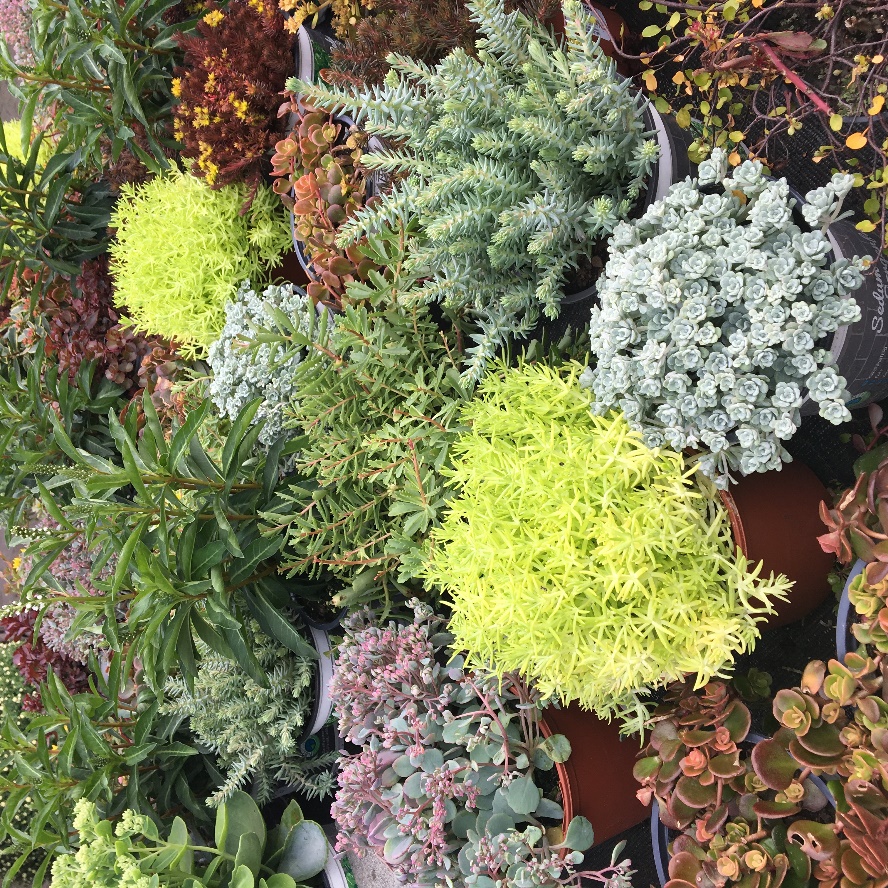 relativ trockenheitsresistenteDickblattgewächse (Crassulaceae)mit Komposita und Wortkombinationen
reichblühendes Fettblatt
weißblühender Rotmoos-Mauerpfeffer

https://www.plantopedia.de/pflanzenfamilien/dickblattgewaechse/
Das Sprachspinat-Garten-Konzept
7. Februar 2021
25
Wokopf: Sprache & BNE
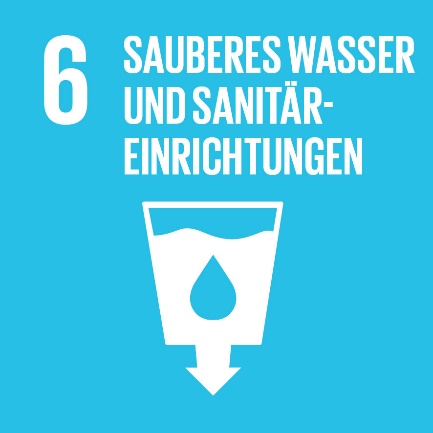 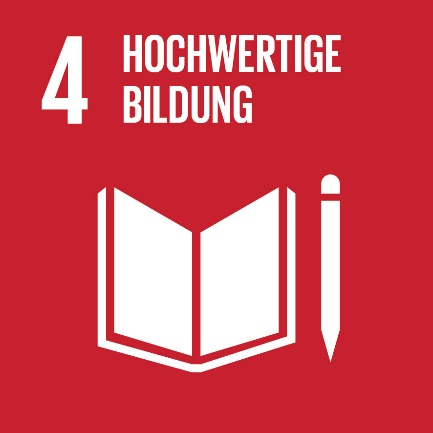 Sprache
Wort/Phrasenstruktur
Modifikatoren & Quantoren
Farbe & Größe
Adjektivflexion
BNE
Klima (-Abkommen)
Wasser & Krieg
Sonne & Photosynthese
Biodiversität
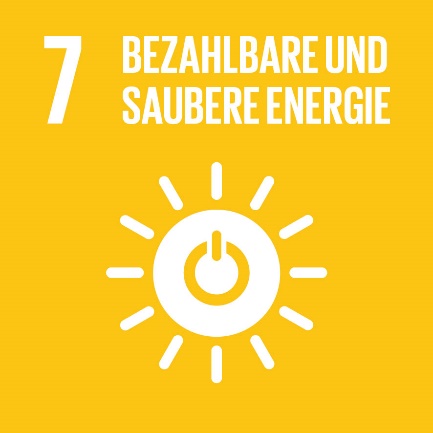 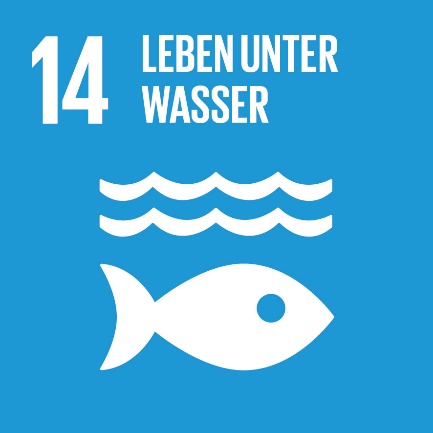 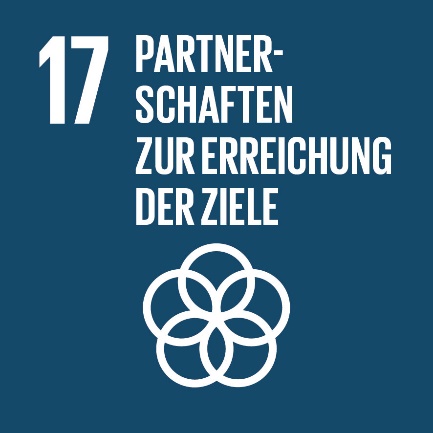 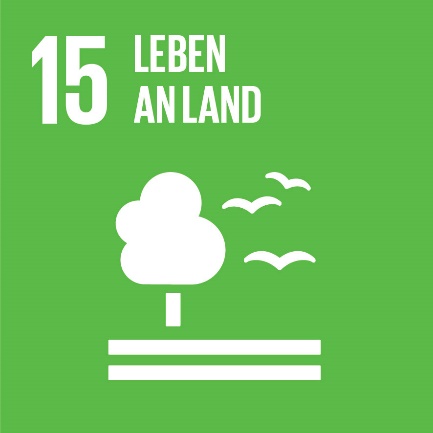 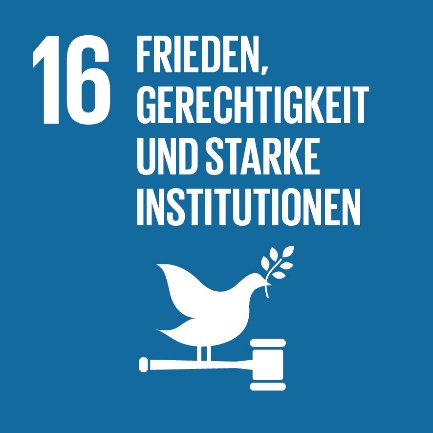 Das Sprachspinat-Garten-Konzept
7. Februar 2021
26
Wokopf–Aktivitäten
Such/Versteckspiel
Sensorisches Spiel
Bewässerungsexperimente
Herkunft/Klima-Recherche
Pflanzentaxonomie-Quiz
Naturkosmetik
Mikroskopieren & Zeichnen
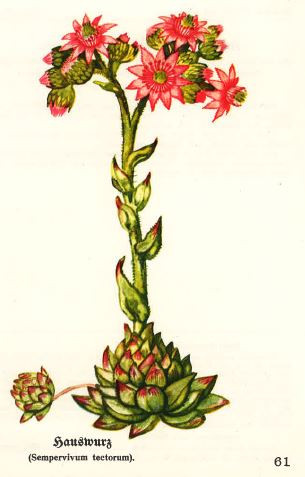 Das Sprachspinat-Garten-Konzept
7. Februar 2021
27
WupfDie Wurm-Pflanzen-Kiste
28
Wupf: Die Wurm-Pflanzen-Kiste
Eine Pflanzkiste mit eingebautem Wumkompost-Turm
Spielzeug für Sprachspieleauf der Kiste(selbstgebastelt oder vorhanden)
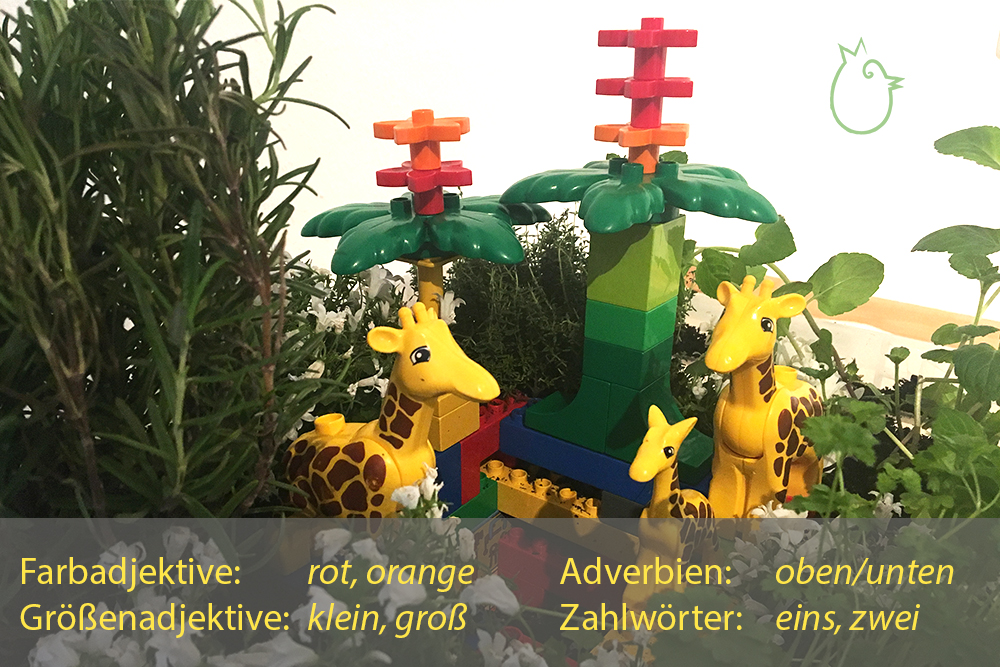 Das Sprachspinat-Garten-Konzept
7. Februar 2021
29
Wupf: Sprache & BNE
Sprache
Raum & Zeit
Farbe & Größe
Person & Numerus
Flexion & Derivation
BNE
Kompost
Kreisläufe
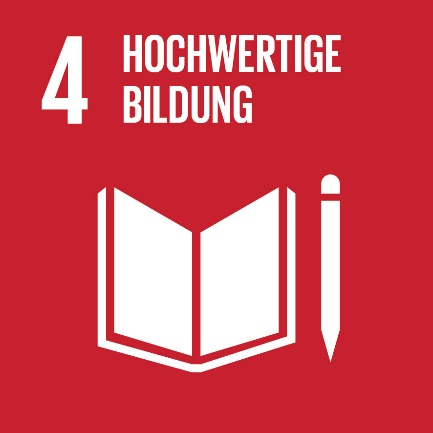 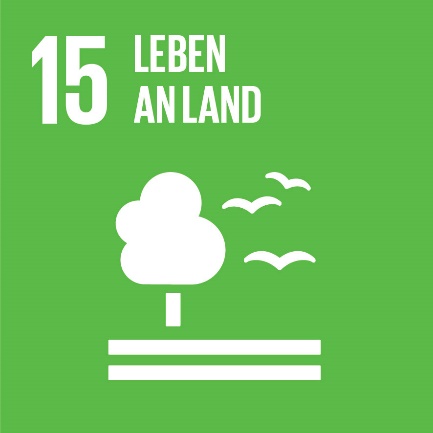 Das Sprachspinat-Garten-Konzept
7. Februar 2021
30
Wupf–Aktivitäten
Bau von Kiste & Wurmturm
Bepflanzung & Dekoration
Spiel auf der Kiste
Diskussionen über Kompost und Kreisläufe …
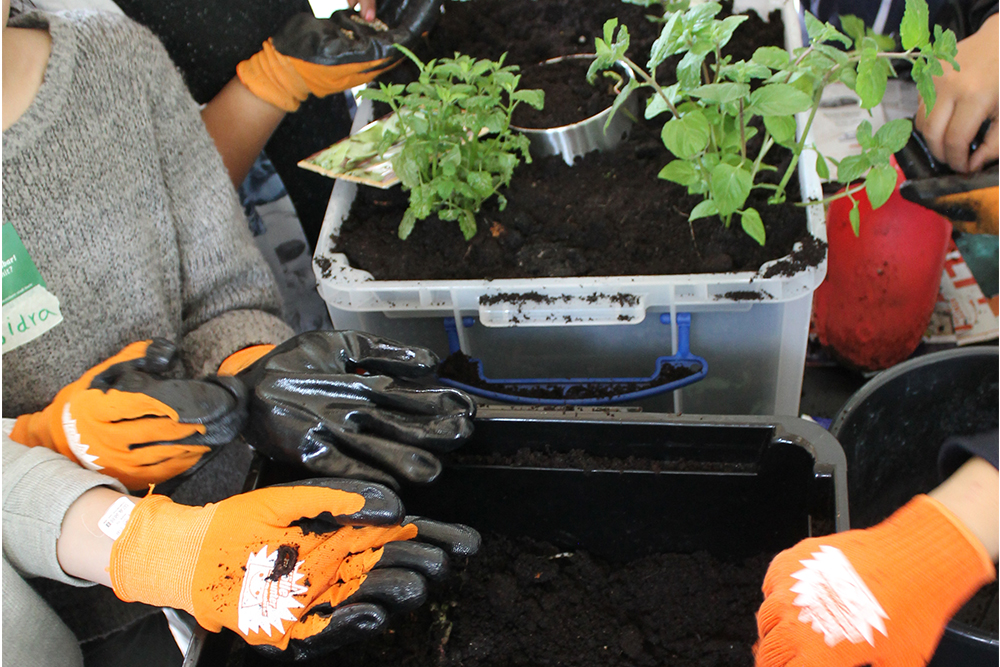 Das Sprachspinat-Garten-Konzept
7. Februar 2021
31
Die 5-R-Kiste
32
Die 5-R-Kiste
Informationen zu:
Refuse (Überflüssiges zurückweisen), 
Reduce (Verbrauch reduzieren), 
Reuse (wiederverwenden), 
Recycle (recyclen), 
Rot (verrotten lassen, d.h. kompostieren).
Materialien zum SortierenKompostieren etc.
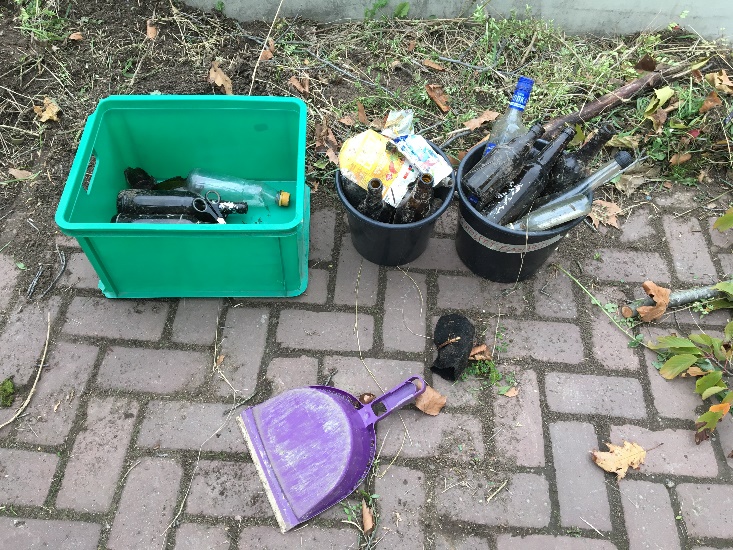 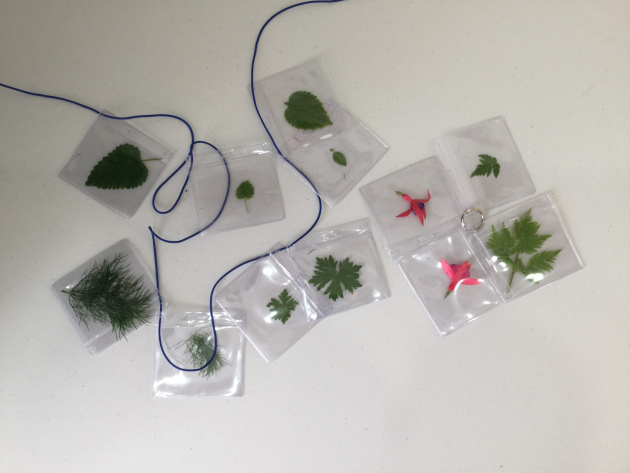 Das Sprachspinat-Garten-Konzept
7. Februar 2021
33
5-R-Kiste: Sprache & BNE
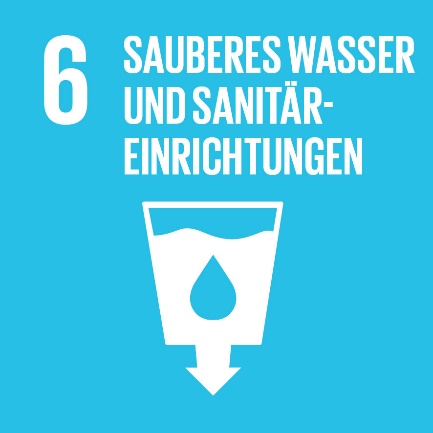 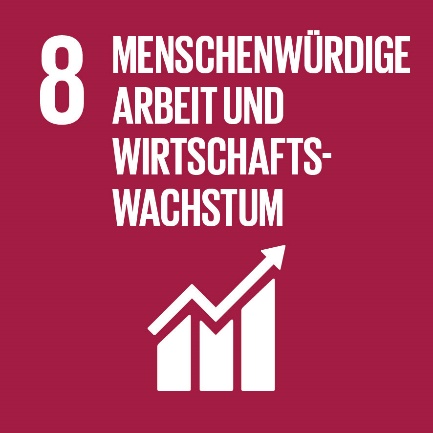 Sprache
Modale & Auxiliare
Passivkonstruktionen
dreiwertige Verben (zeigen, geben, beibringen)
BNE
Abfall & Zero Waste
Produktion & Konsum
Abwasserbelastung
Plastikmüllauswirkungen
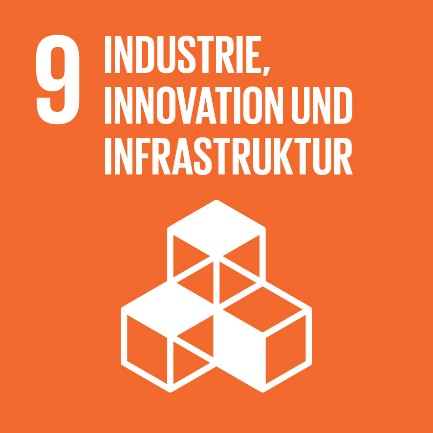 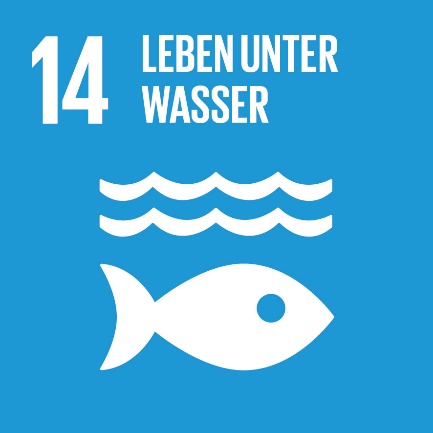 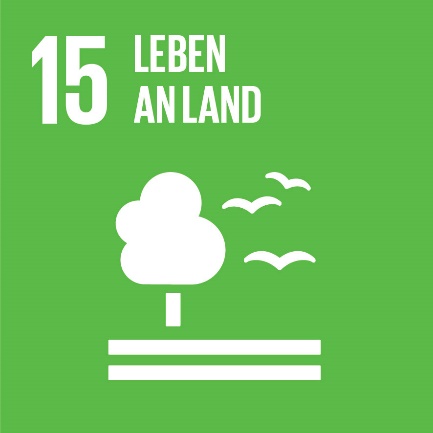 Das Sprachspinat-Garten-Konzept
7. Februar 2021
34
5-R-Kiste–Aktivitäten
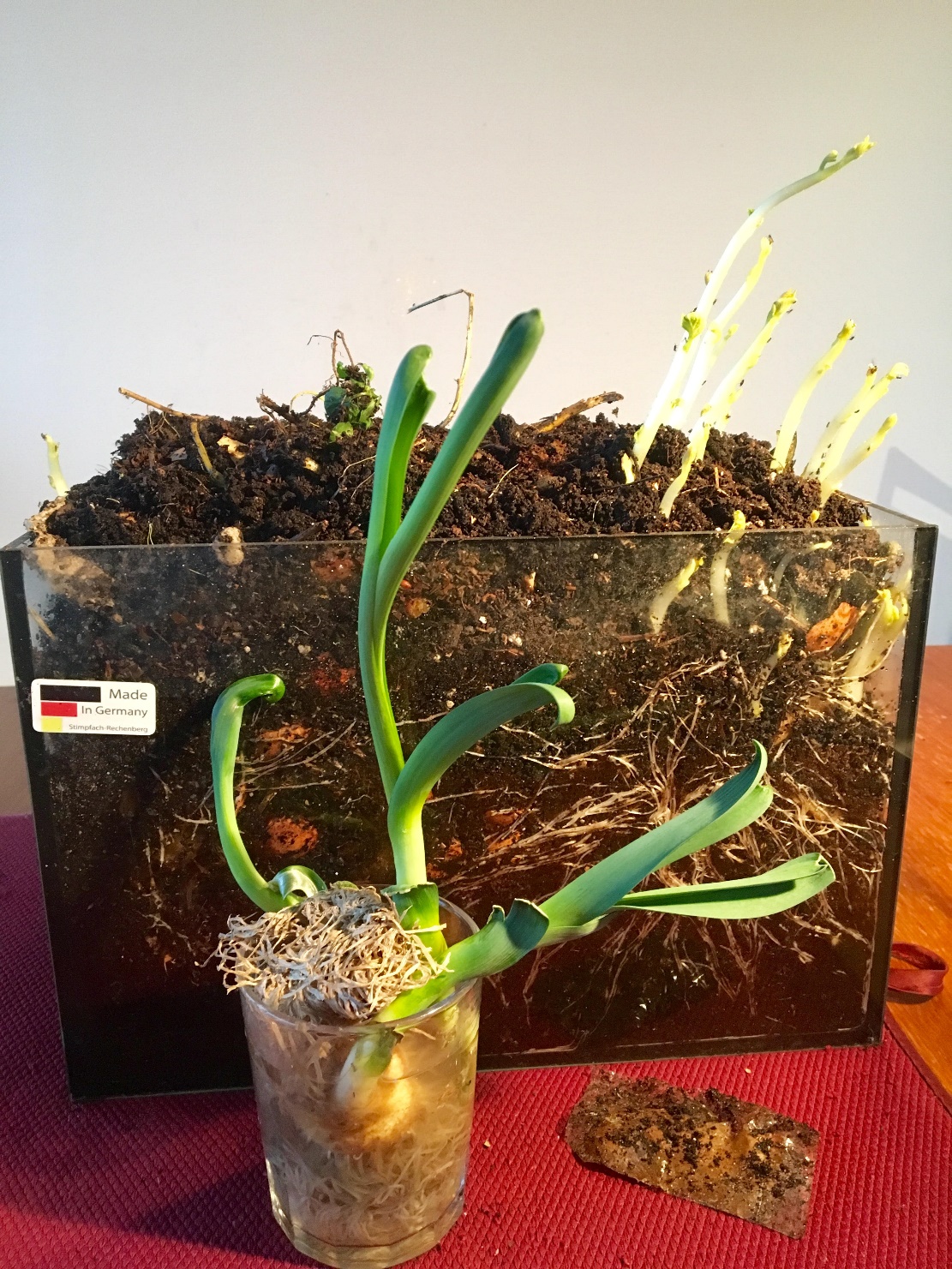 "Abfall"-Quiz: welches R und wie?https://www.youtube.com/playlist?list=PLH154CD6dg-tcqWvUhDpKcuD4rKFJk0R8 
Kompost/Regrow-Experimente
Planung einer selbstgebauten Wupf-Kiste
Diskussion von neuen Rs, z.B.: Rebuild, Reconcile, Recover (Amanda Gorman bei der US-Inauguration) …
Das Sprachspinat-Garten-Konzept
7. Februar 2021
35
Mehr Informationen
36
Sprachspinat Webseite:https://www.sprache-spiel-natur.de/ 
Artikel auf Deutsch
Link/Literaturlisten auf Deutsch & Englisch
Sprachspinat-Garten:http://www.sprache-spiel-natur.de/tag/sprachspinat-garten/
Ressourcen für BNE &sprachsensiblen Unterricht: https://www.sprache-spiel-natur.de/2021/01/16/online-ressourcen-fuer-sprachsensibel-gestaltete-materialien-zur-bildung-fuer-nachhaltige-entwicklung-bne/
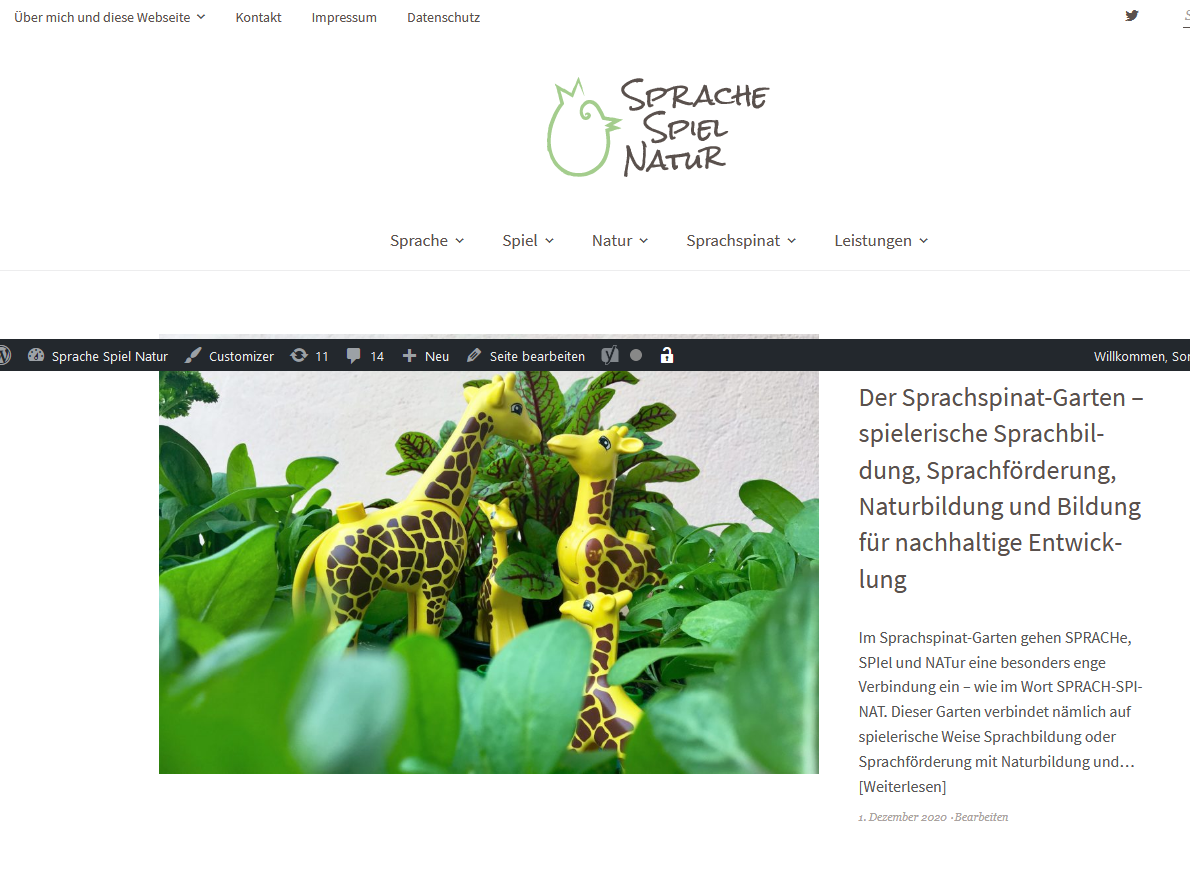 Das Sprachspinat-Garten-Konzept
7. Februar 2021
37
DANKE !Von der  Sprachspinatin
38